Roads & TransportationSanta Rosa Valley MAC Meeting
March 20, 2025
1
[Speaker Notes: Here are notes for this slide]
Systemic Signal Improvement Project
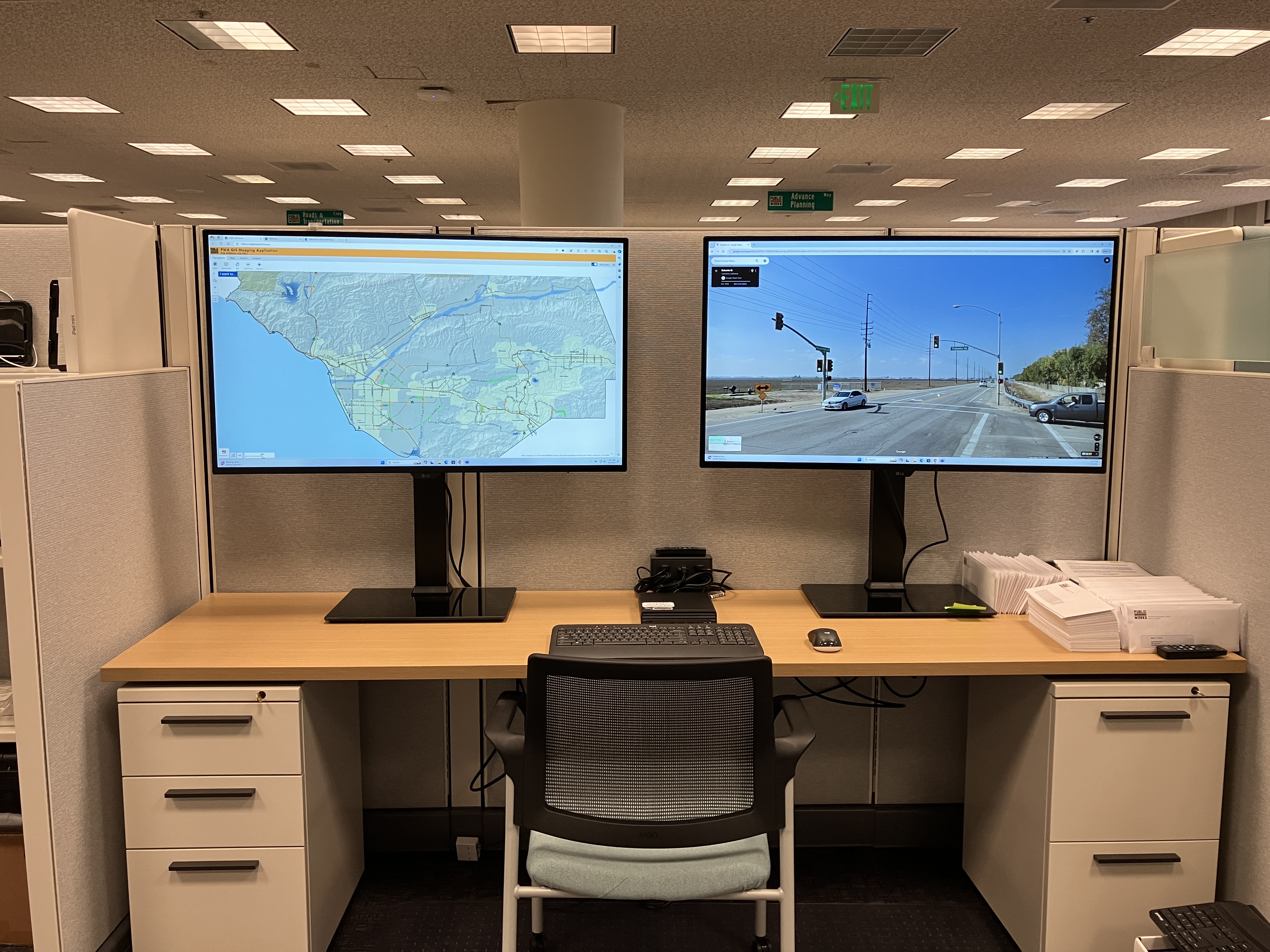 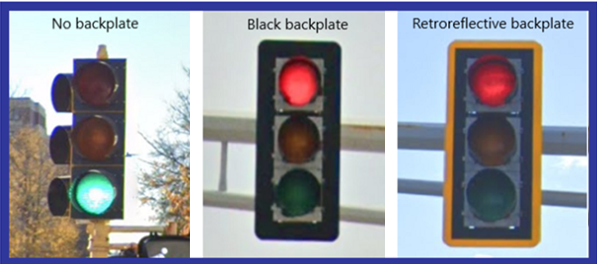 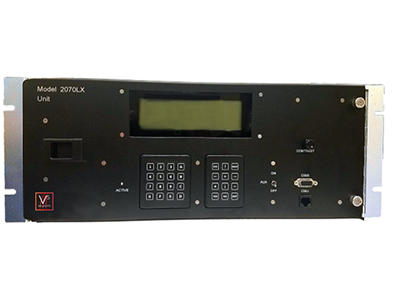 Add retroreflective backplates
to all signal heads
New signal controllers
Traffic Management Center
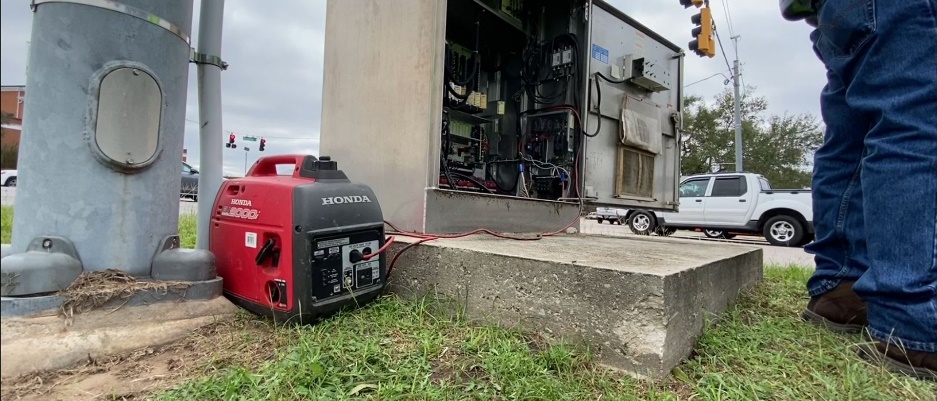 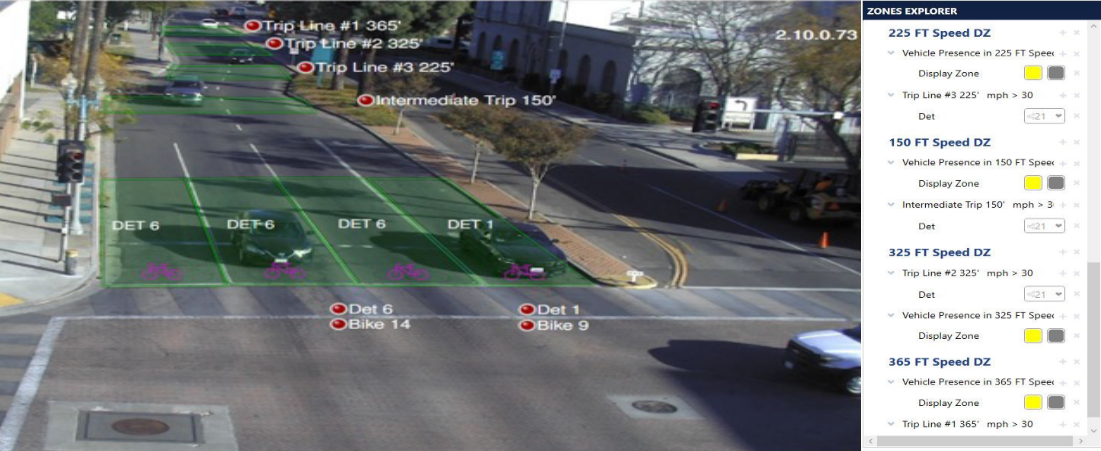 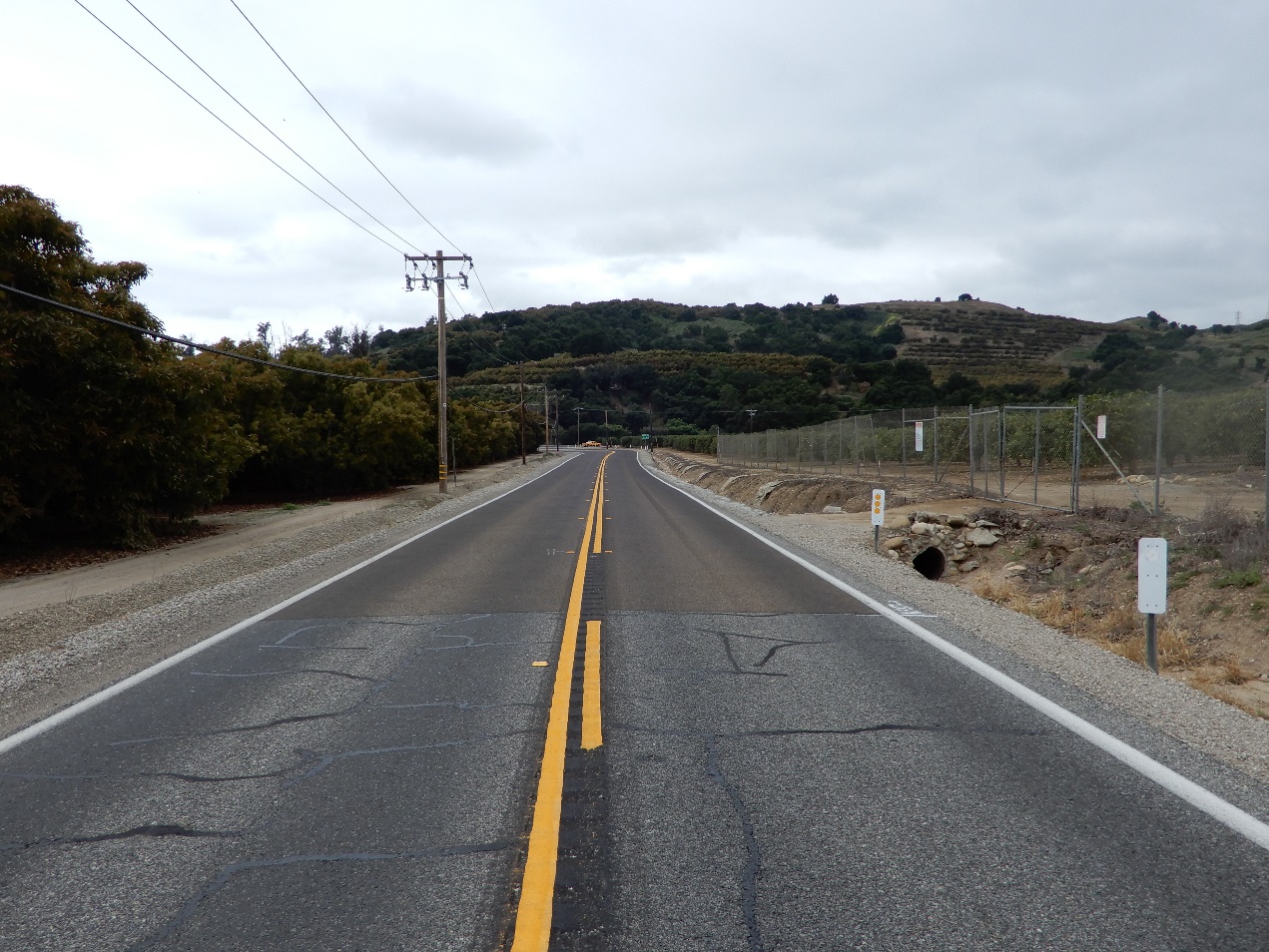 Dilemma Zone Detection Cameras and High friction surface treatment
At the E. Las Posas Road and the Moorpark Road intersections
Backup power for signals
Slide 2
Roads & Transportation
March 20, 2025
Systemic Signal Improvement Project Schedulefor Santa Rosa Valley
New Controllers have been installed

Video detection cameras at Moorpark Rd and Las Posas Road installed this week.

Mill & fill + Temporary striping at Moorpark and Las Posas

High Friction Surface Treatment at Moorpark Road & Santa Rosa and at Las Posas Road & Santa Rosa, 1 day each, mid to late May

Striping restoration, 1 day

Backplates and Signal Heads, half-day at each intersection planned for early May

Anticipated project completion June 2025
March 20, 2025
Slide 3
Roads & Transportation
Backup Power for Public Safety Power Shutoff Events
Portable Gasoline Generators
Pros:
Inexpensive
Relatively quiet
Cons:
Manually deployed
Need refueling every 4 hours
Produce Emissions
High probability of theft

Pad Mounted Gas or Diesel Generators
Pros:
Generally larger fuel capacity
Less susceptible to theft
Automatically turned on with power loss
Cons:
Produce Emissions
Need refueling every 8 to 12 hours
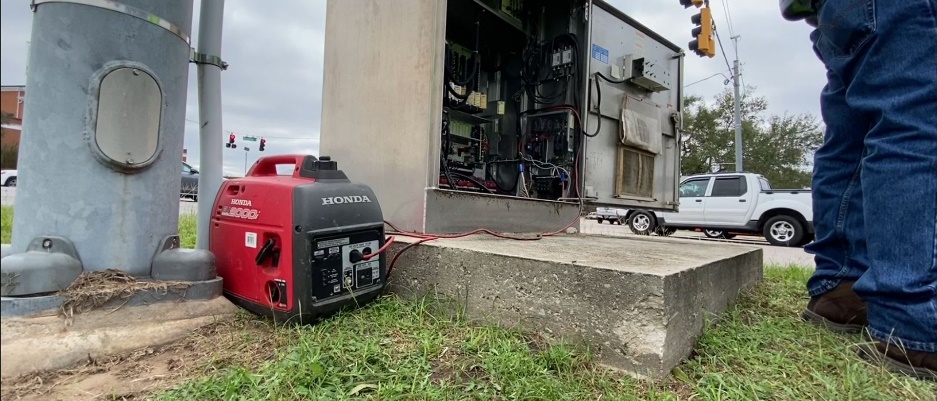 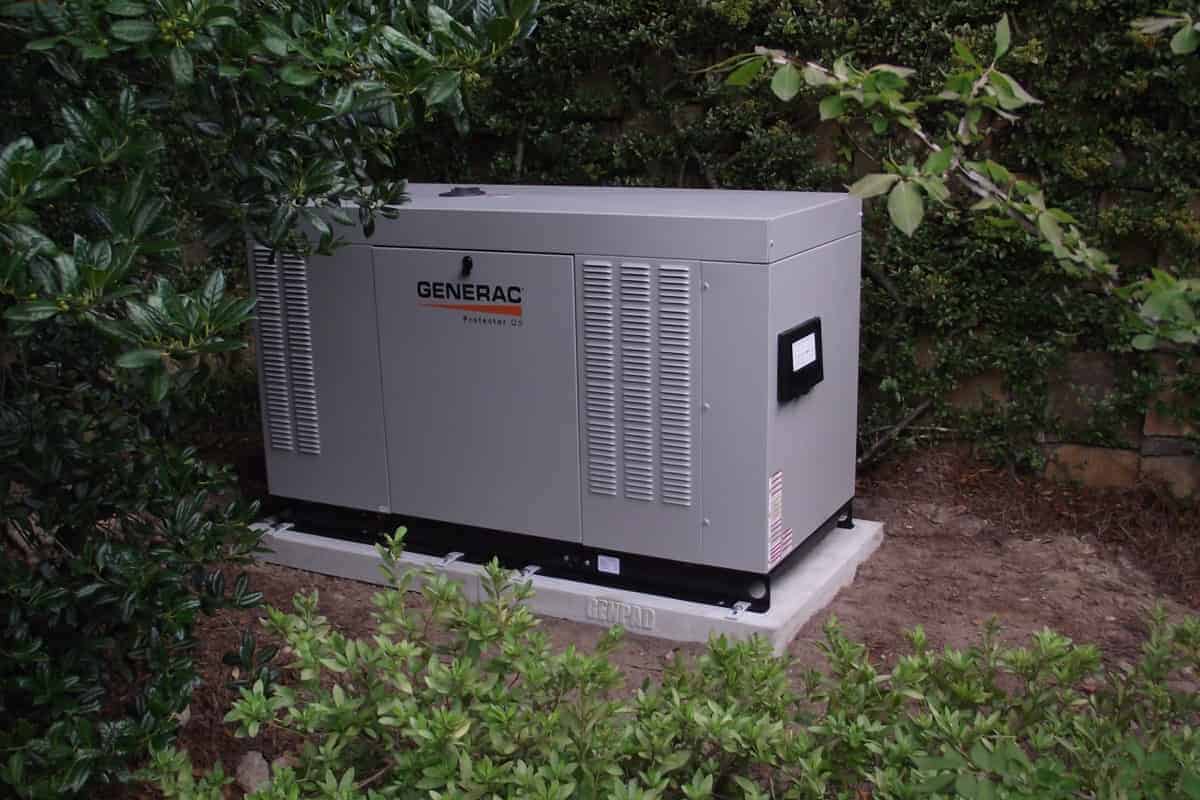 March 20, 2025
Slide 4
Roads & Transportation
Backup Power for Public Safety Power Shutoff Events
Solar Power
Pros:
No emissions or noise
Cons:
Power generation dependent on fair weather
Solar array can be large

Super Capacitor (like a battery)
Pros:
About 10 hour run time
Cons:
Not effective for extended PSPS events
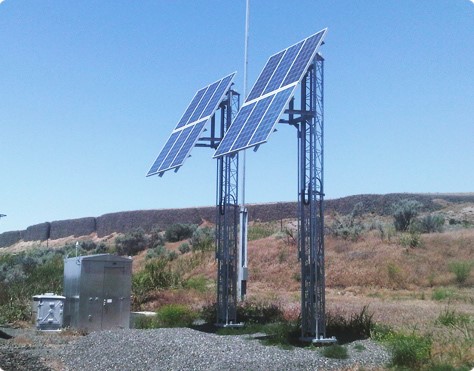 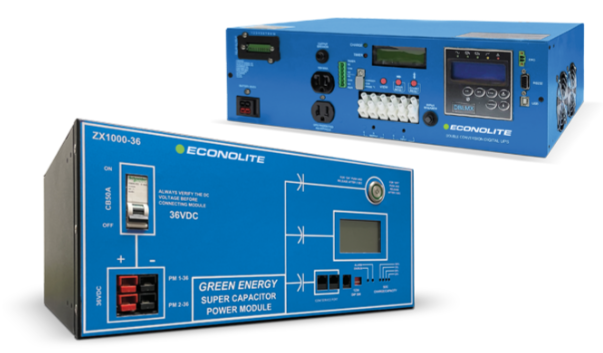 March 20, 2025
Slide 5
Roads & Transportation
[Speaker Notes: Total 114  ( 78 + 36)]
Backup Power for Public Safety Power Shutoff Events
Hydrogen Fuel Cell
Pros:
Can provide 5+ days of power
No noise
Clean water vapor emissions
Cons:
Hydrogen gas cylinders
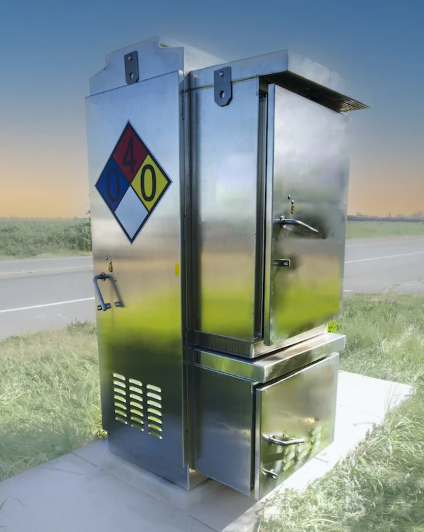 March 20, 2025
Slide 6
Roads & Transportation
[Speaker Notes: Total 114  ( 78 + 36)]
In Progress/Upcoming Projects
Adaptive Corridor Study
This study is currently being conducted by a consultant to determine if several signalized corridors are compatible with an Adaptive Corridor design, including Santa Rosa Road

Update the 2019 Traffic and Timing Study for the Santa Rosa Road / Moorpark Road intersection along with the Gap Study for the rest of the corridor
Increased delays reported on Moorpark Road approaching Santa Rosa Road
March 20, 2025
Slide 7
Roads & Transportation
[Speaker Notes: Total 114  ( 78 + 36)]
Questions?
March 20, 2025
Roads & Transportation